Testing The Stability of JWST/NIRCam Grism Mode for Transit Observations
C. Beichman, Dimitra Touli,
Gautam Vasisht, Roger Smith
Tom Greene
4 March 2014
JWST grism simulator
1
Caltech Detector Testbed
Caltech testbed (Roger Smith) projects simulated spectra and other images onto HgCdTe array to assess precision photometry for transits, weak lensing, etc. for Explorer concepts, JWST, WFIRST, EUCLID
For ELEKTRA and FINESSE we demonstrated <50 ppm with star fields (Clanton et al 2012) and spectra
For JWST we produce monochromatic bands of light simulating grism spectra  as expected for NIRCam
Presently using SNAP 1.7 mm HgCdTe H2RG array, but shifting to 2.4 mm JWST  flight-like unit from UofA
Goal to demonstrate ability to extract weak transit spectra at <<100 ppm.
JWST grism simulator
2
ELEKTRA Explorer Projector 
System (Caltech)
Lamp
>40mm square field
Star Field Simulation  Mask  Precision motion control
100 mm pupil
f/22  beam to detector. 
19  um diffraction spot  vs.  18 um pixel
Detector
JWST grism simulator
3
[Speaker Notes: Actually I think we are stopped down to f/22 at present, so 19µm FWHM.]
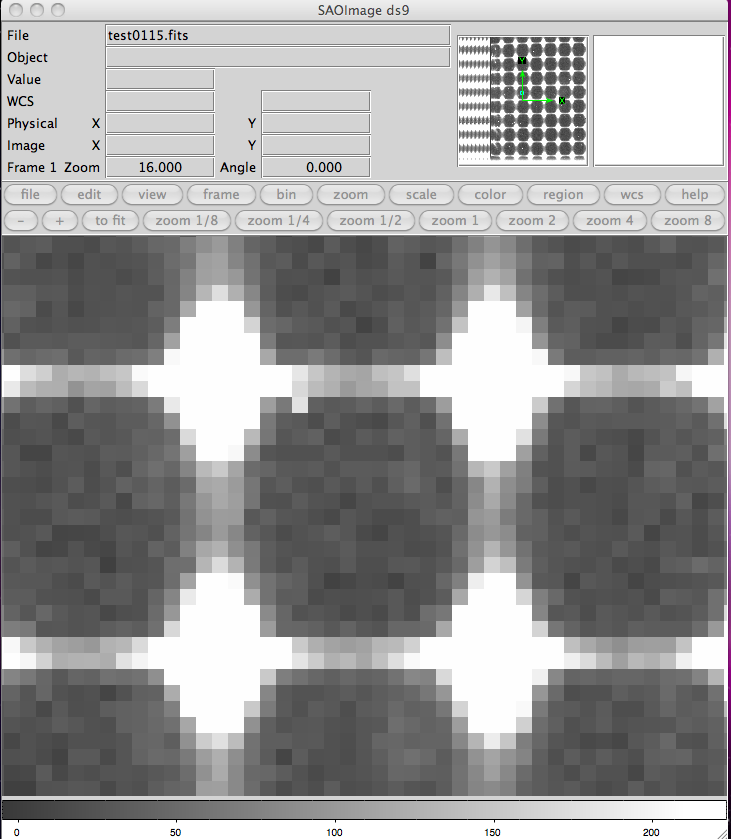 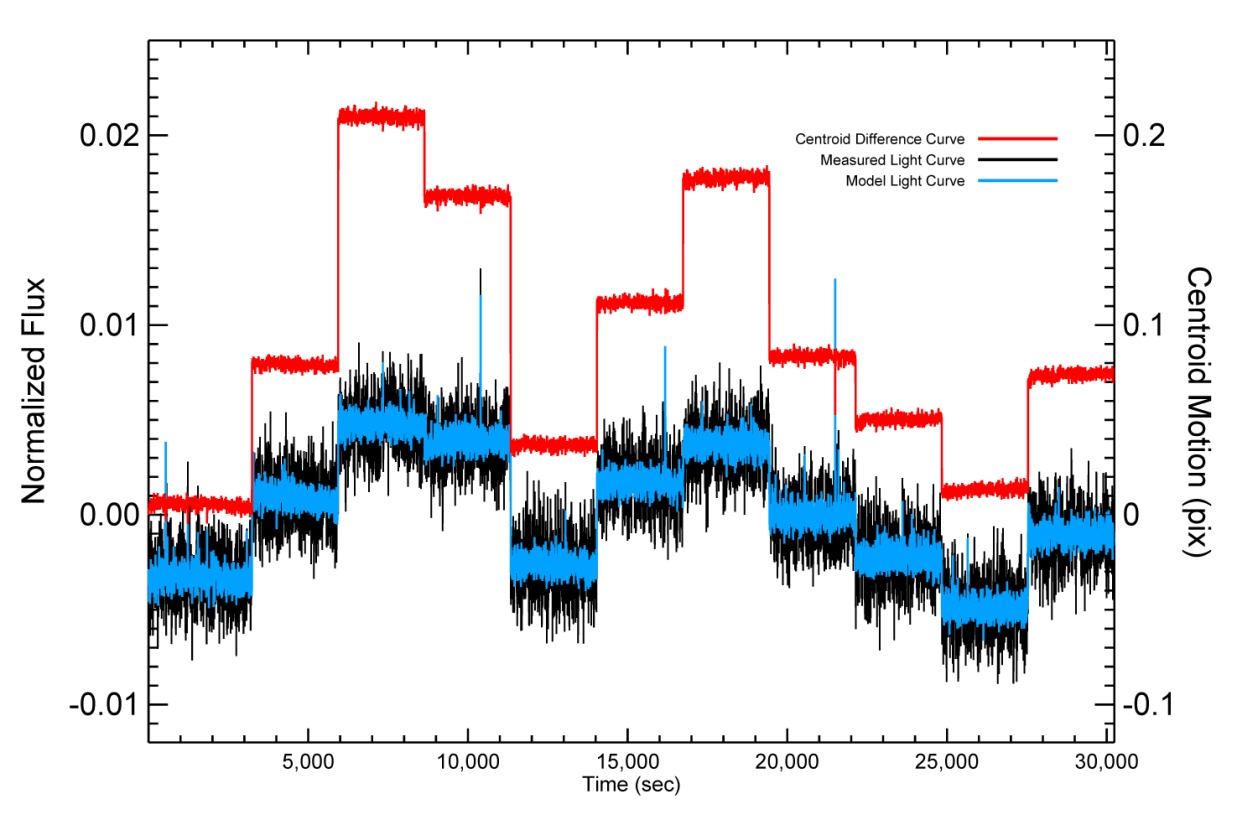 Point Source Testbed Results
Clanton et al 2012
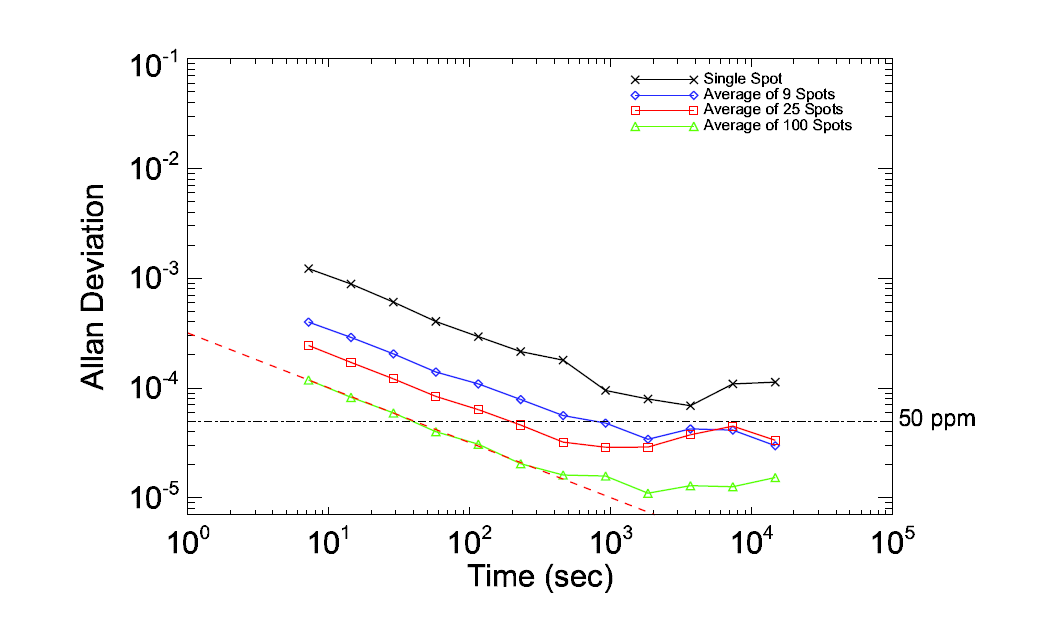 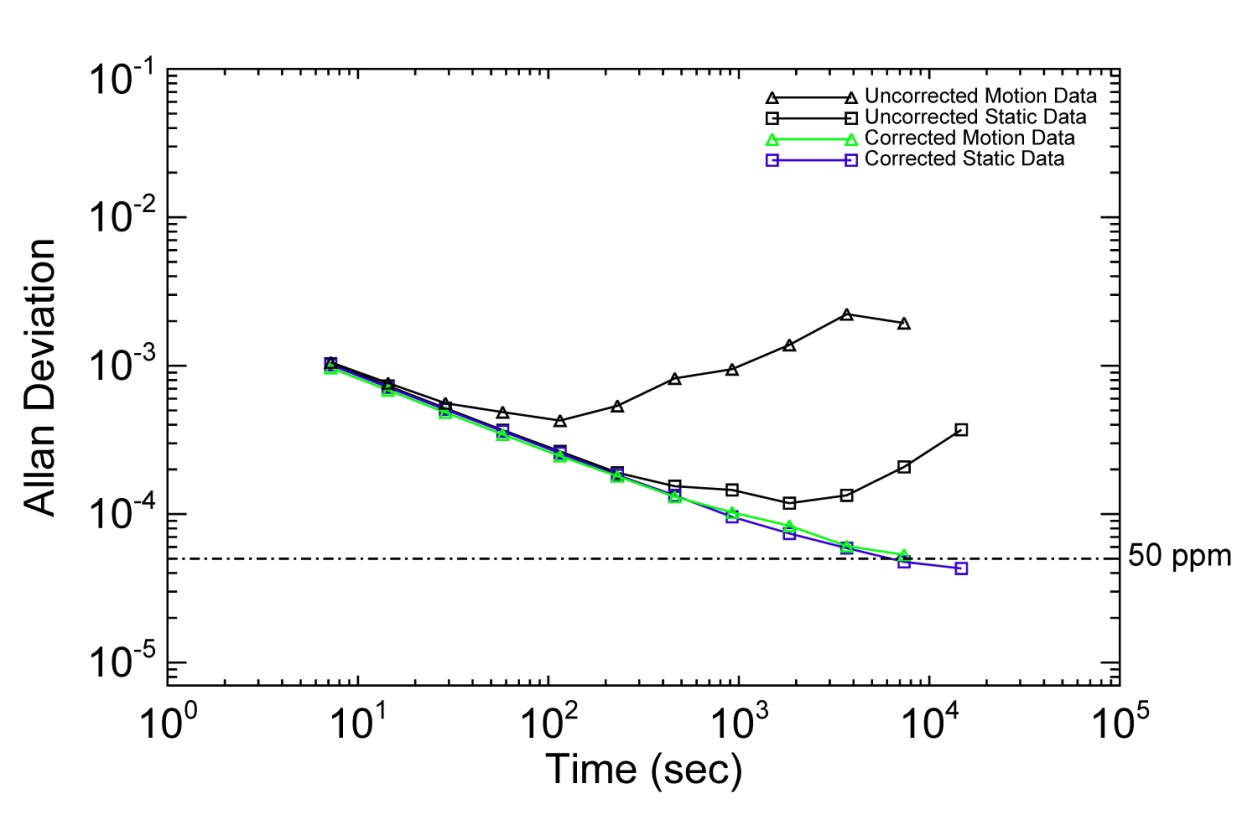 50 ppm
JWST grism simulator
4
JWST Projector System
(Caltech)
Lamp 1
STAR
Lamp 2
PLANET
>40mm square field
Beam Combiner
Spectral
Simulation 
Mask
100 mm pupil
f/22  beam to detector. 
19  um diffraction spot  vs.  18 um pixel
Detector
circular filter  currently restricts field to 25 mm circle
Design Concept for JWST grism simulator
5
[Speaker Notes: Actually I think we are stopped down to f/22 at present, so 19µm FWHM.]
High Dynamic Range Optical Configuration
Use combination of two lamps to increase dynamic range
Lamp1 = flat illumination to simulate stellar continuum
Lamp2 = weaker “planet” signal modulated  by “spectral line”
Typical Lamp ratio of 1,000:1.
For typical lamp settings  we observe 80,000  elec in 0.06 sec integration. Observations are photon-noise limited
Simulated lines  have variety  of amplitudes (±1%, ±5%, ± 10%), widths (2,4,8 pixels) and heights (1,2,6,10 pix)
Mask designed by John Krist
Fabricated at JPL/MDL
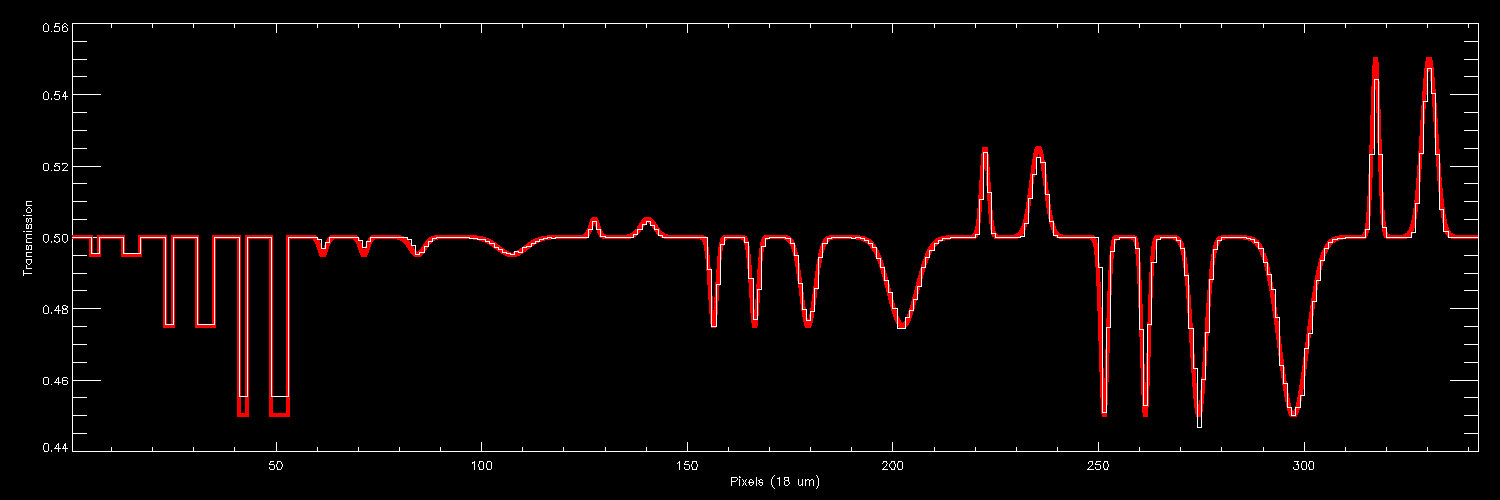 6
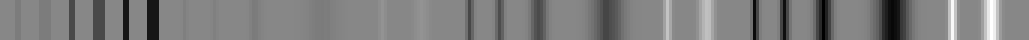 [Speaker Notes: Lamp1 = flat illumination to simulate continuum.]
Mask Fabrication at JPL/MDL
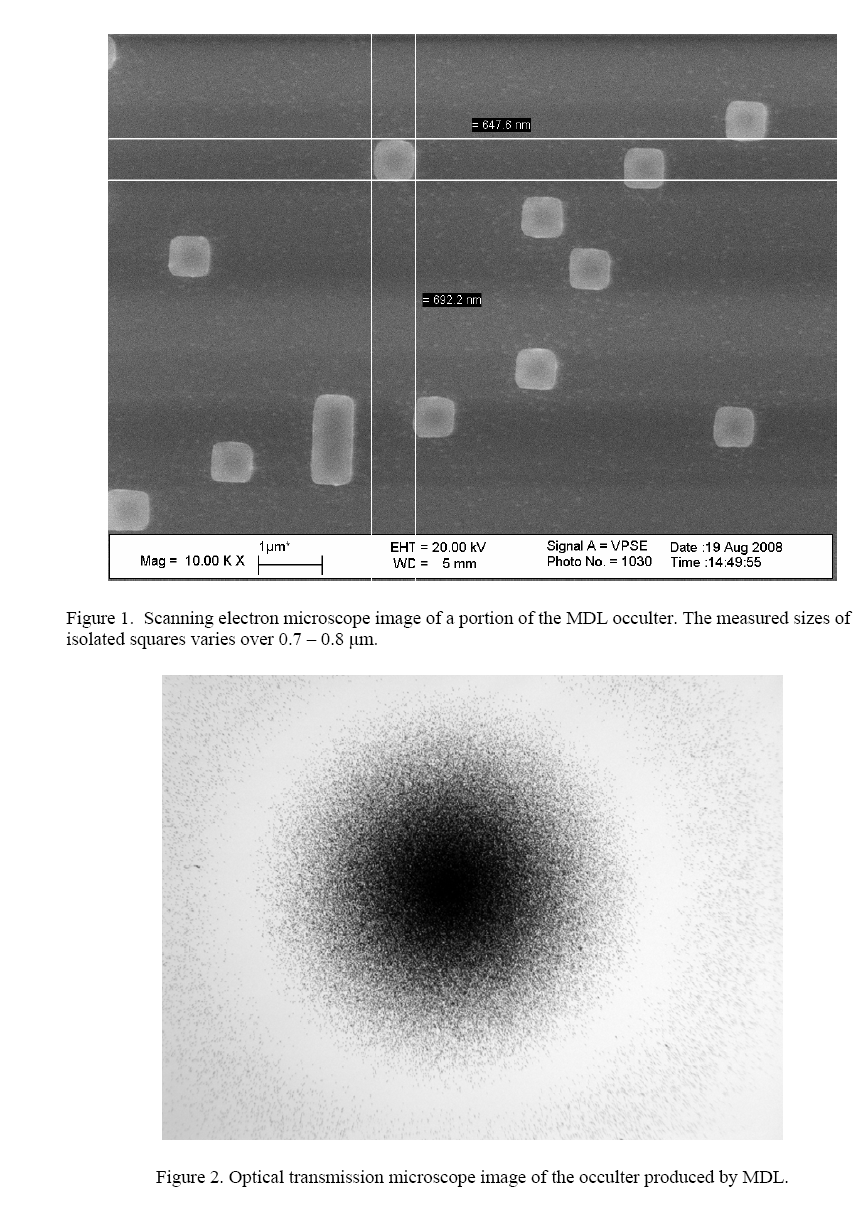 Fabrication technique  similar  to NIRCam coronagraph mask using random pattern of small spots to make “half-tone” images
Use variable spot size as opposed to variable spot density.
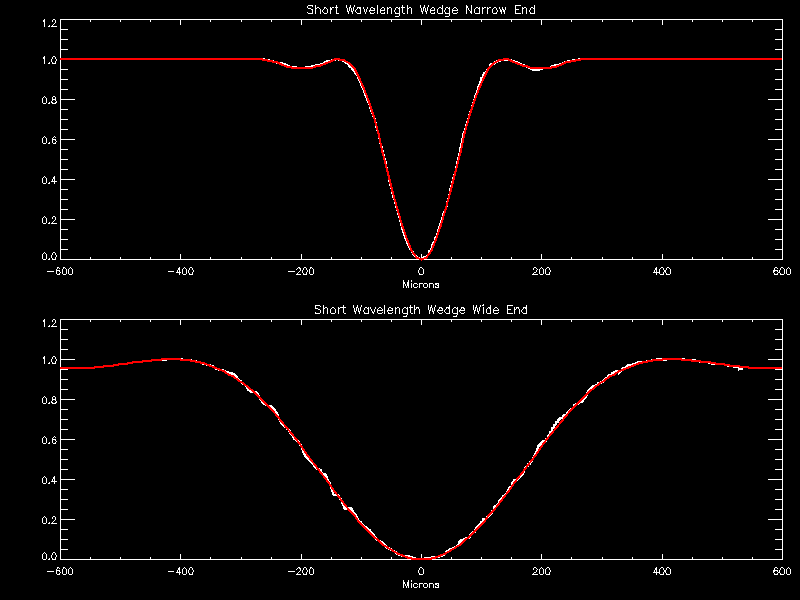 JWST Coronagraphic Mask Profile: 
red as designed; white, actual
7
[Speaker Notes: Key to grey scale resolution is variable spot size as opposed to variable spot density.]
Recent Experimental Results
Star:planet ratio to ~600:1
Decorrelate data using Principal Component Analysis, fitting for temporal variations of lamp intensity and spatial shifts (x,x2,y,y2) determined from fitting overall position of mask 
Lamp intensity stable at ~0.1%
Position drifts <0.5 pixel
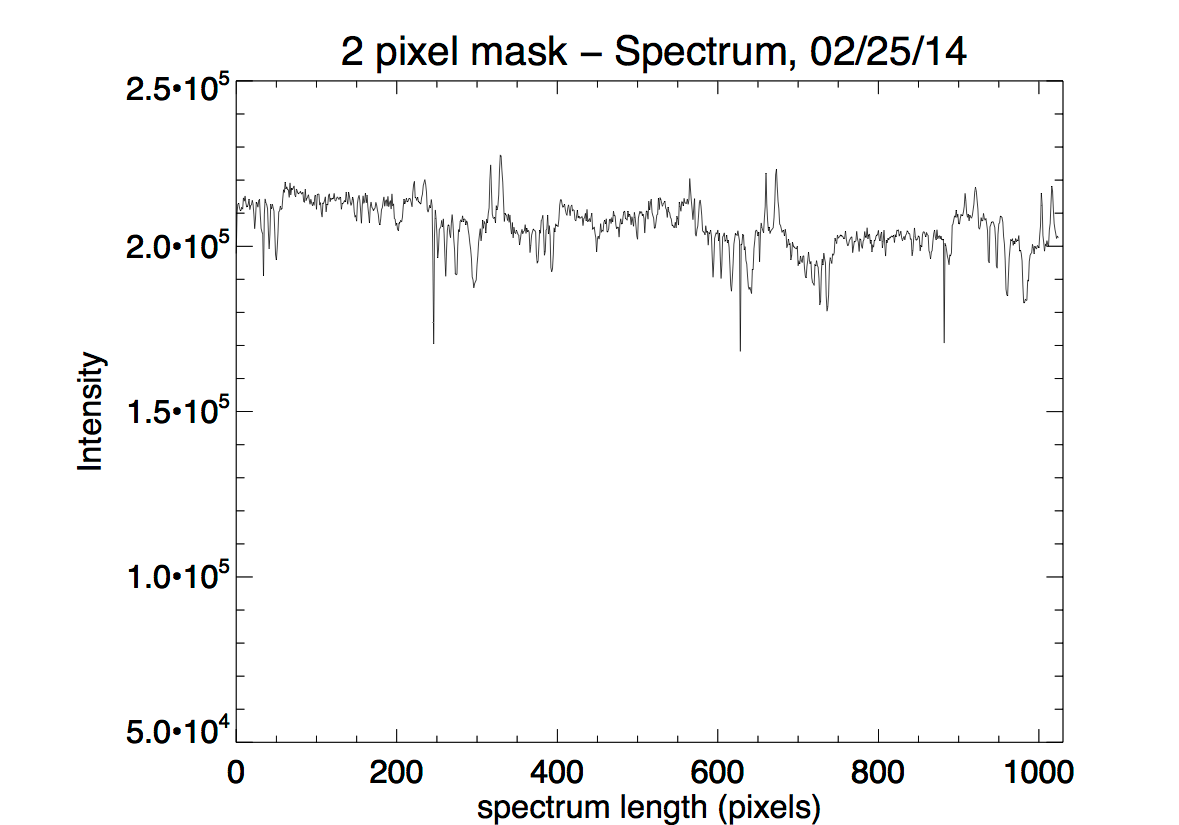 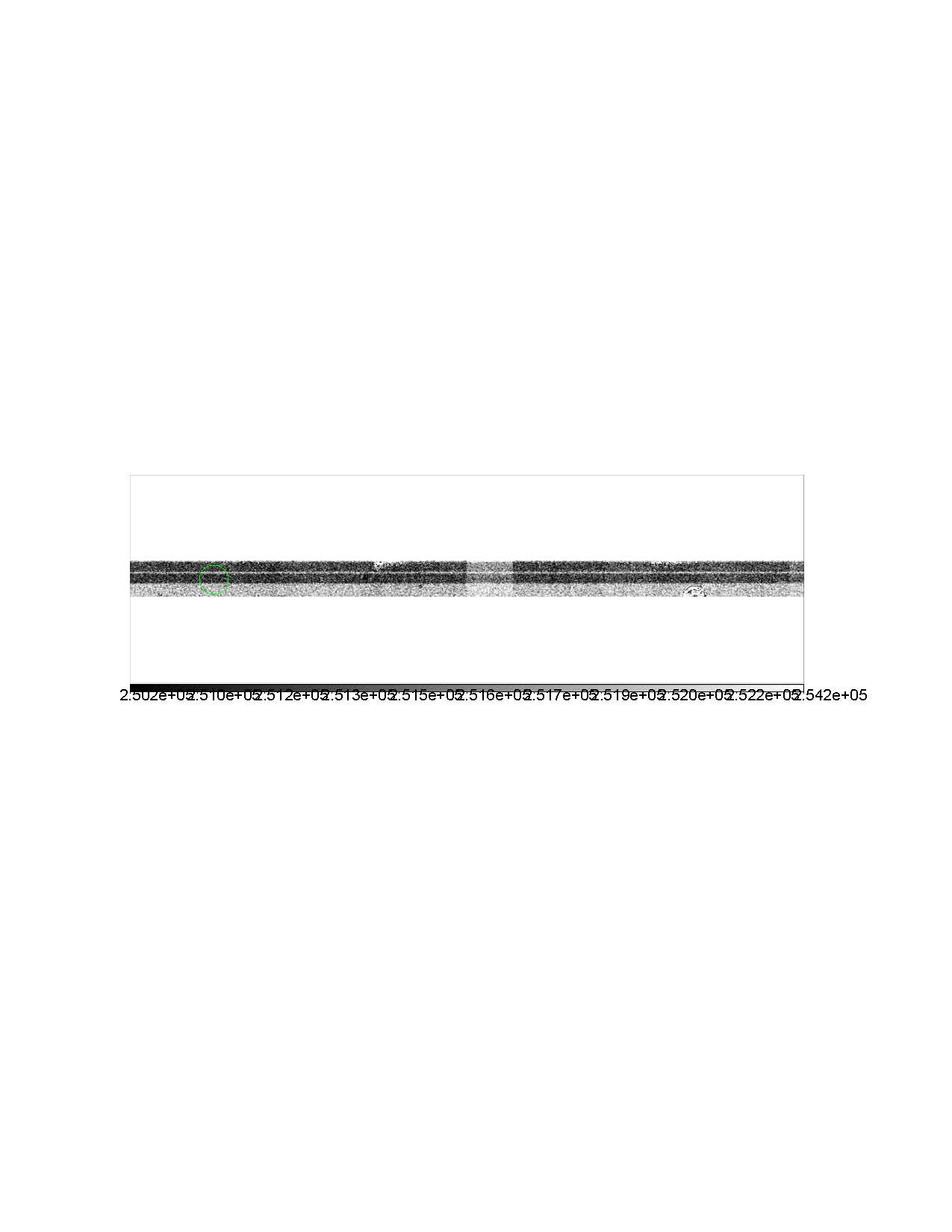 0.6 sec
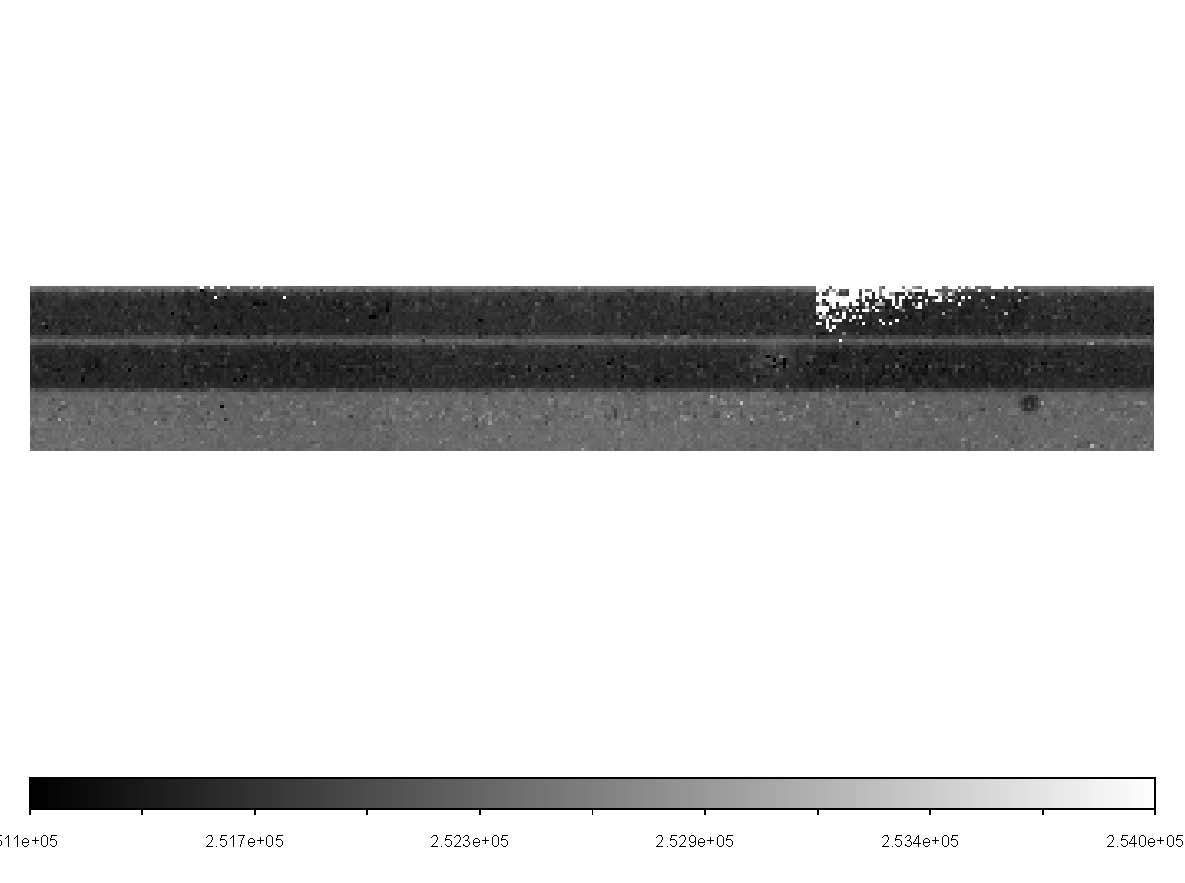 68  sec
8
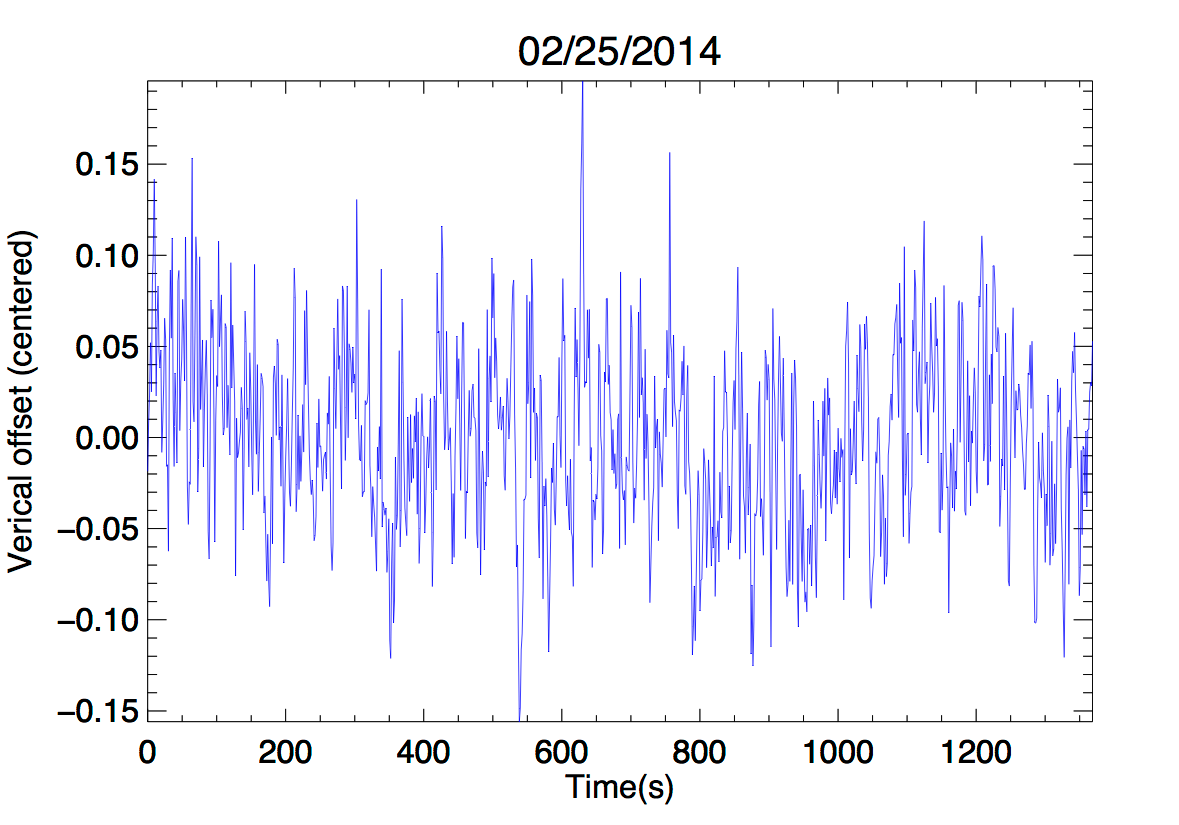 PCA Removes Lamp and Image Drifts
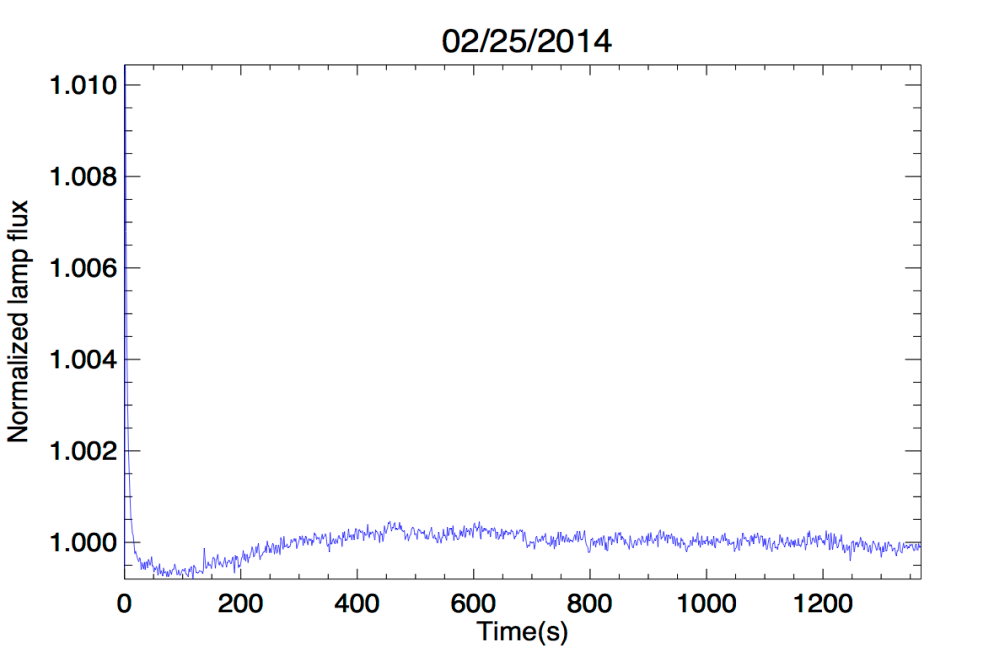 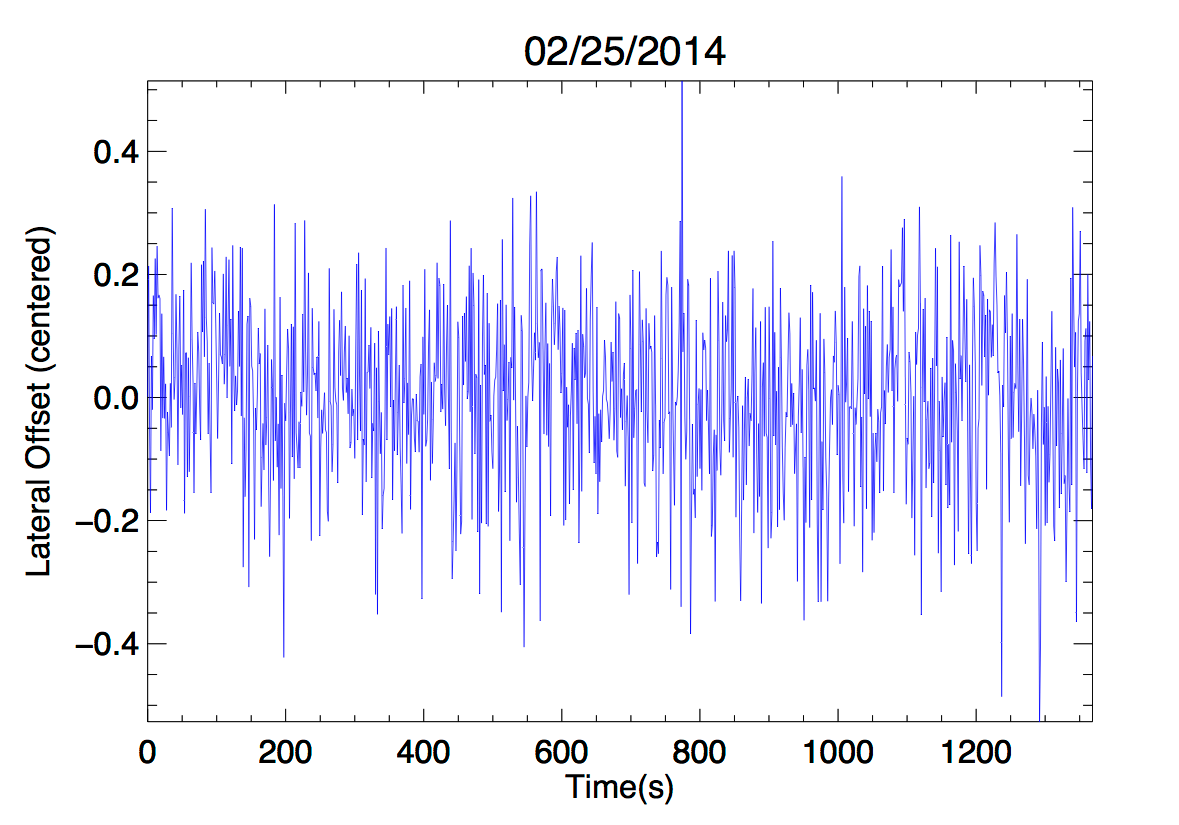 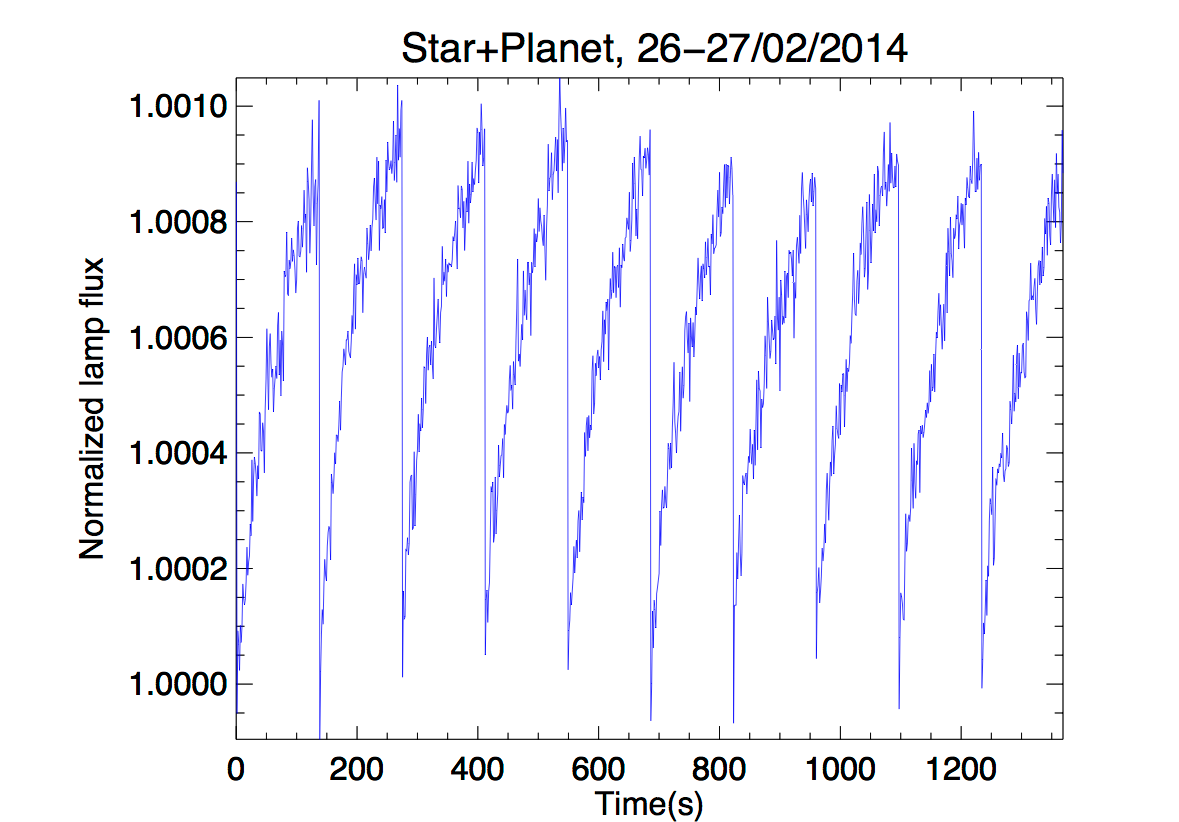 Design Concept for JWST grism simulator
9
De-correlate 0.25 Pixel Shifts
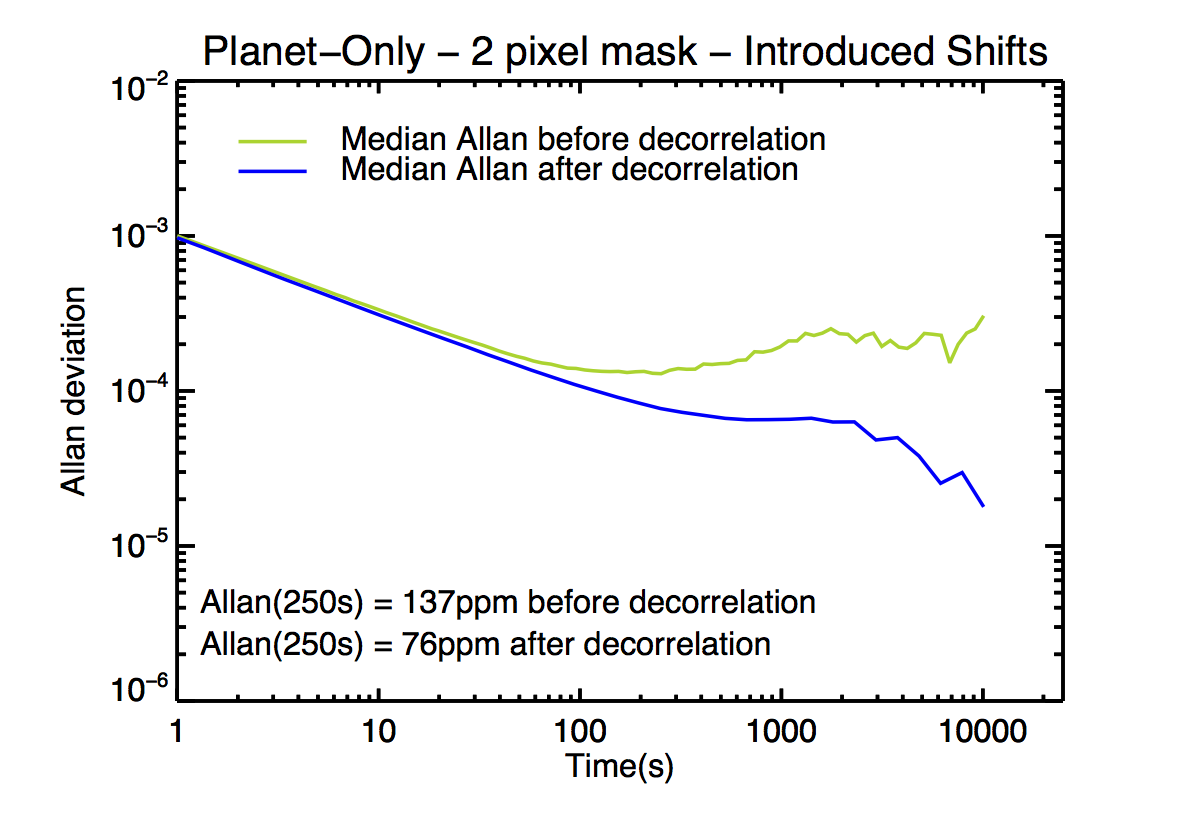 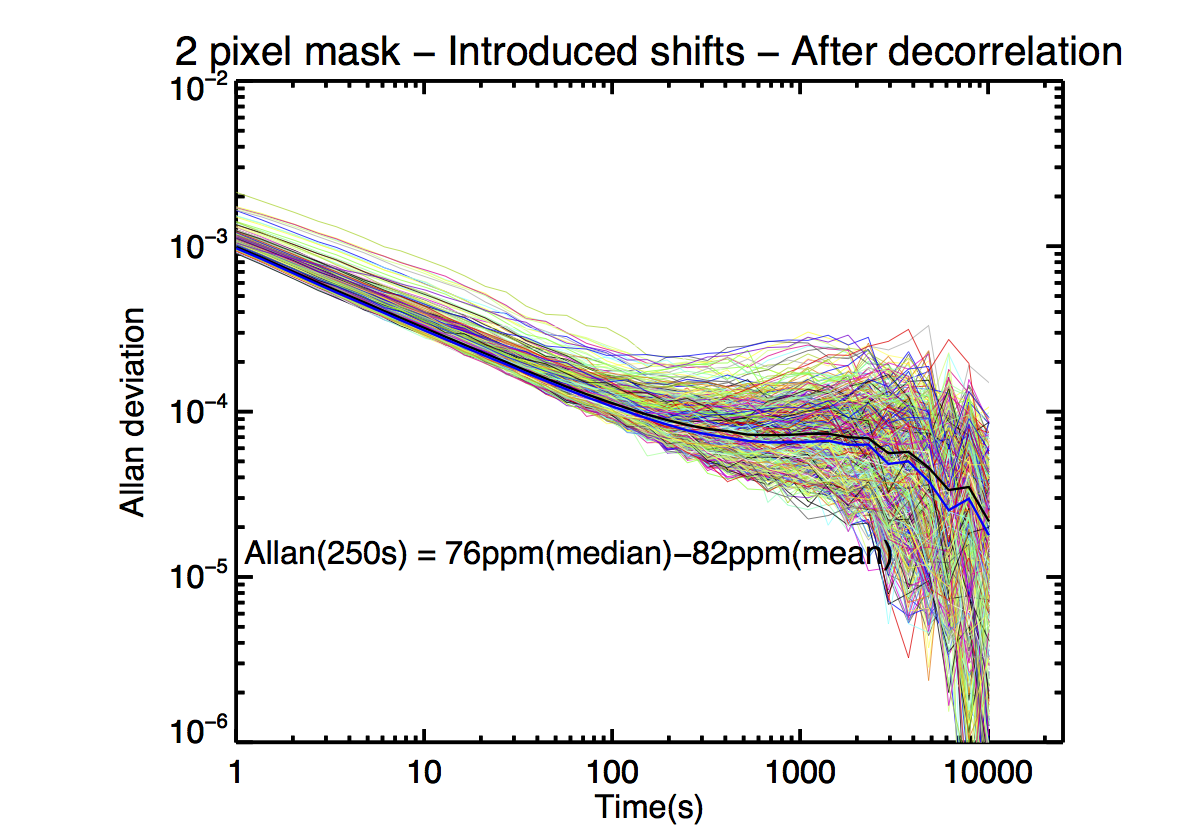 JWST grism simulator
10
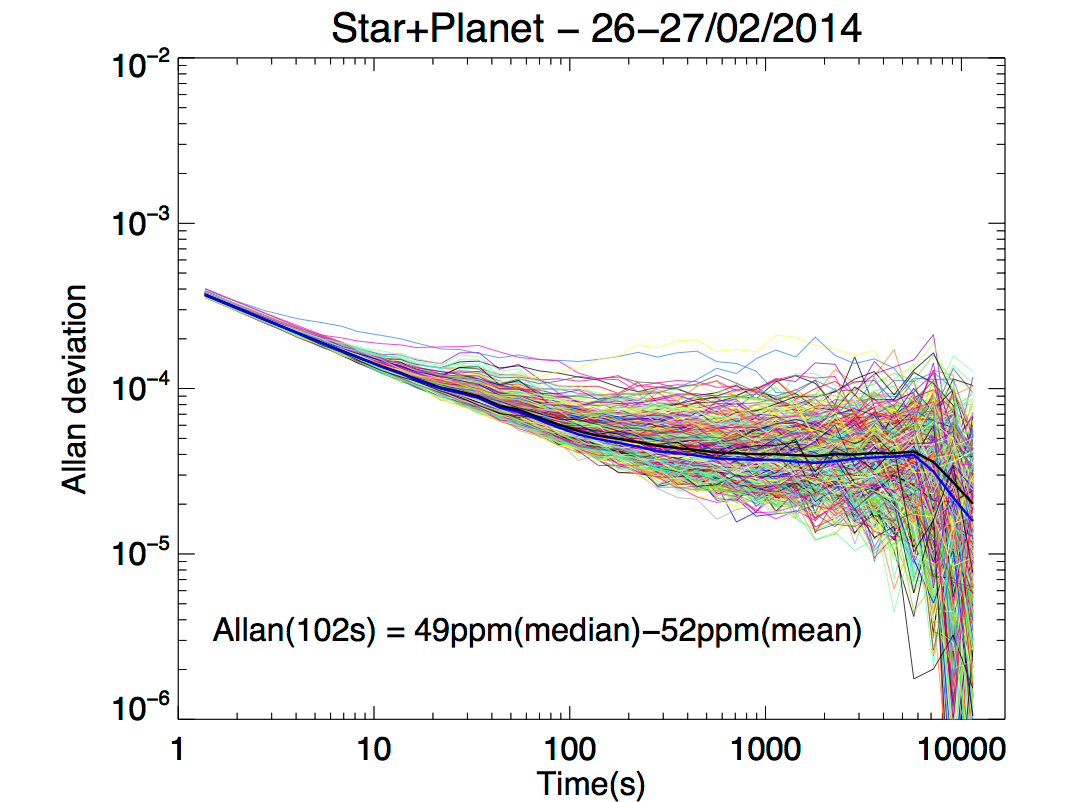 Limiting Performance To Date --- 50 ppm
Decorrelated data show photon-noise limited performance at 50 ppm after 100 sec
Deviation from shot-noise line around 50 ppm traced to data-acquisition reset at 100 sec injecting excess noise 
Expect to break 50 ppm barrier in near term
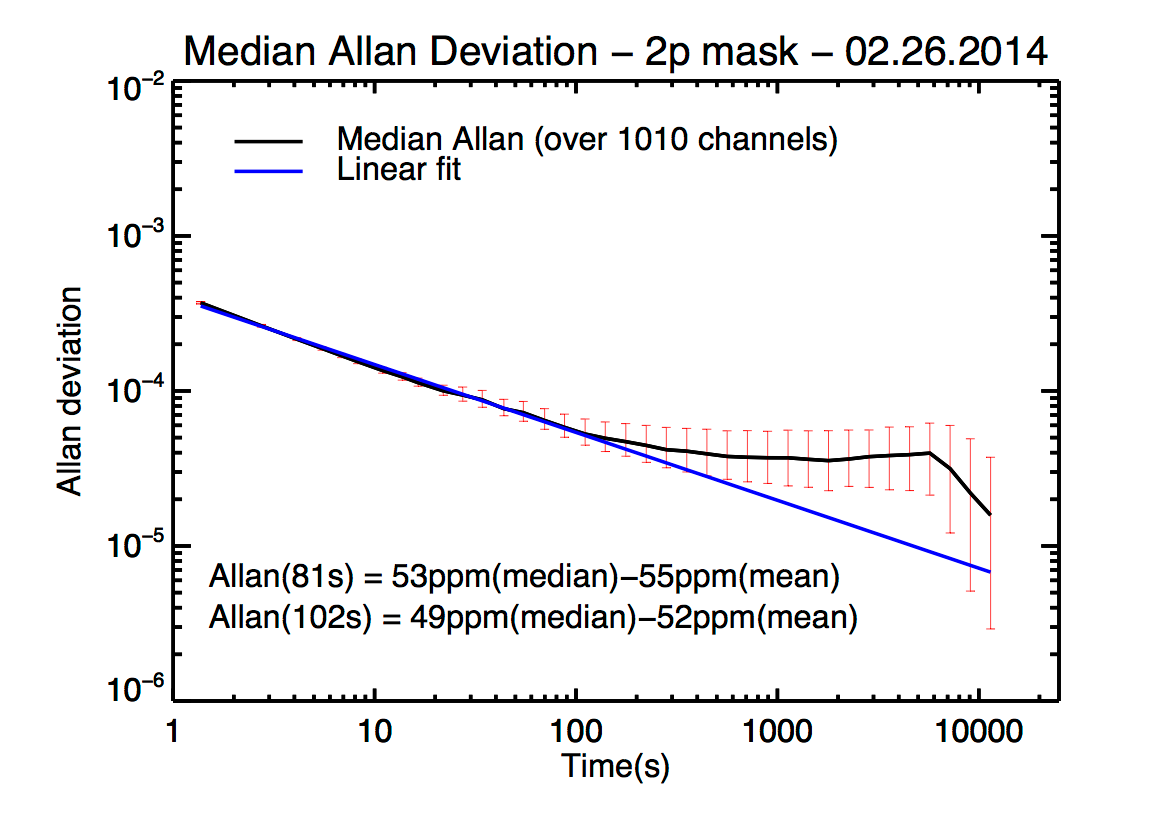 JWST grism simulator
11
Near-Term Plans
Improve astrometric knowledge to <0.1 pixel in star+planet case
Add image stabilization and precision motion control (<0.1 pixel) to allow higher precision spatial decorrelation, simulate pointing jitter, explore image scanning to improve flat-fielding
Explore effects of spectral sampling (1,2,10 pixel high spectra)
JWST grism simulator
12
New Spectral Masks for Future Tests
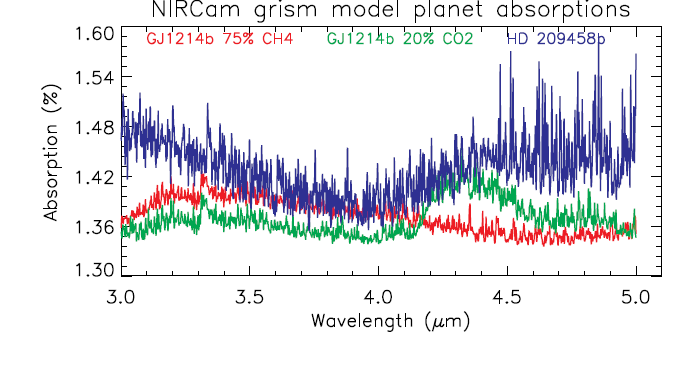 Use models for HD 209458b,     GJ 1214b (20% CO2 and 75% CH4) from Fortney et al. 
“Observe” using native NIRCam grism dispersion   l/Dl = 3400 per pixel but smoothed to R=1700 with        a 2 pixel Gaussian
Select 1000 pixels near 3.9 - 5.0 mm for mask
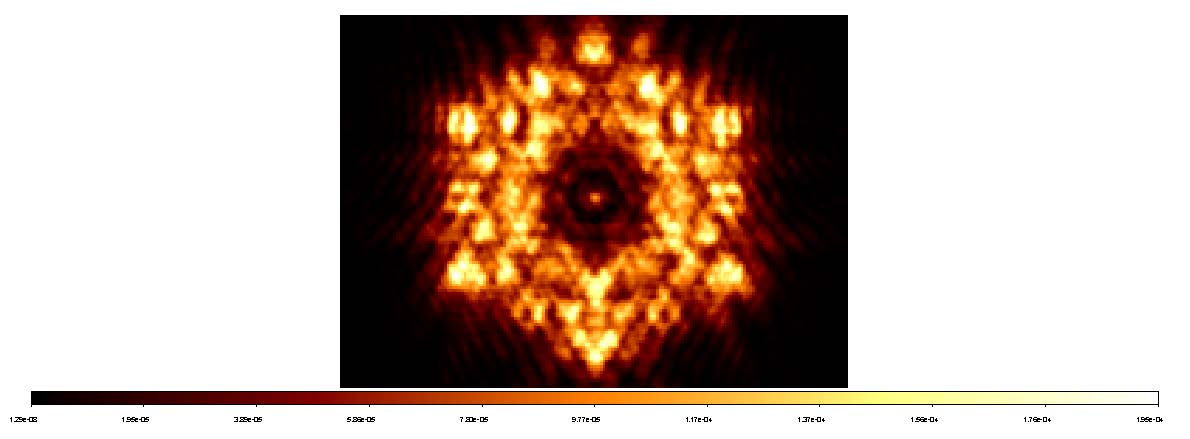 Include simulation of weak lens images for photometry of bright systems
13
Longer Term Plans
Change from 1.7 mm detector to flight-like 2.4 mm detector 
Explore additional detector pathologies, e.g. persistence, transients
Open to suggestions for additional experiments, more masks, etc.
JWST grism simulator
14